Role of hydrogen bonding in amino acid substitutions of DNA gyrase subunit A-encoding gyrA
Cove Soyars
Antibiotic resistance
Problem in healthcare and food industry
25,000 people in Europe die every year
Antibiotics in livestock can pass on resistant strains
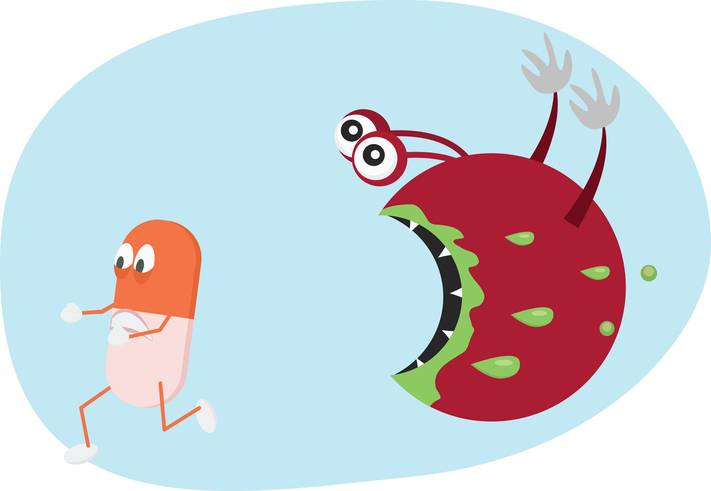 Quinolones
Widely used class of antibiotics today
Ciprofloxacin 
Resistance observed in every species treated
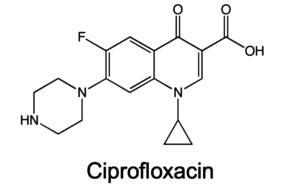 Ciprofloxacin
Aldred et. al, 2017
Quinolones Target DNA Gyrase
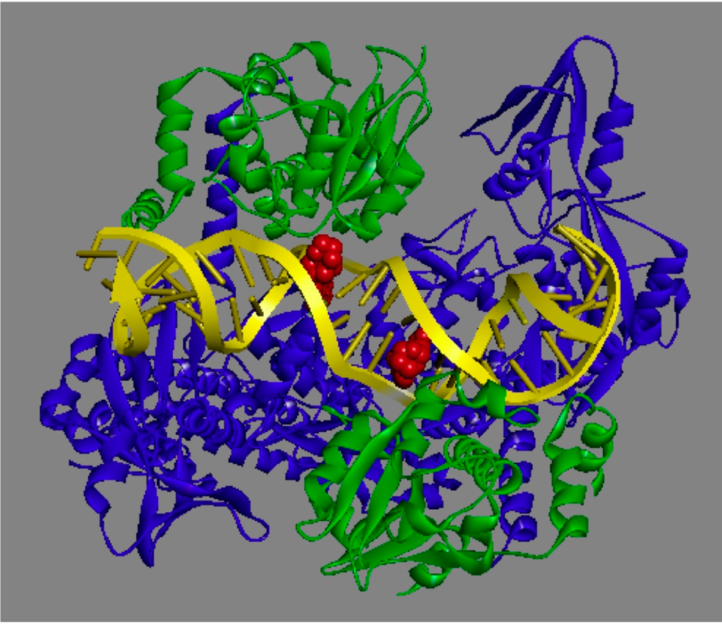 Bacterial type-II topoisomerase
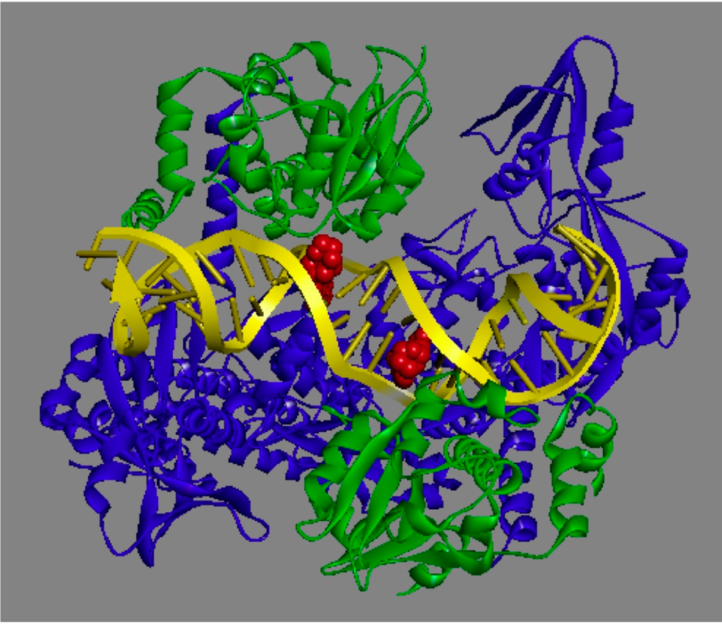 Double stranded breaks to remove supercoiling 
Quinolones block religating of DNA
Breaks apart genome
DNA-Quinolone-topoisomerase complex 
Aldred et. al, 2017
Ser-83 residue
Highly conserved residue in gyrase A subunit 
Mutation often found in resistant strains
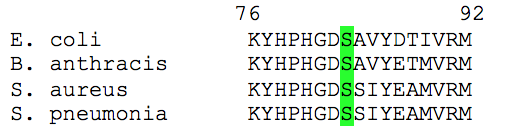 Conservation of Ser-83
Hydrogen bonds in Ser-83
Van der Waals forces            (Madurga et. al, 2008)

Water-metal ion bridge           (Aldred et. al, 2014)
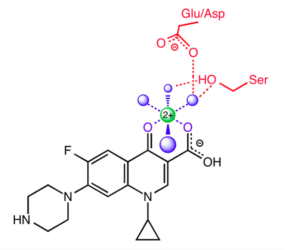 Water-metal ion bridge
Aldred et. al, 2014
Hydrogen bonding
Substitutions without hydrogen bonding
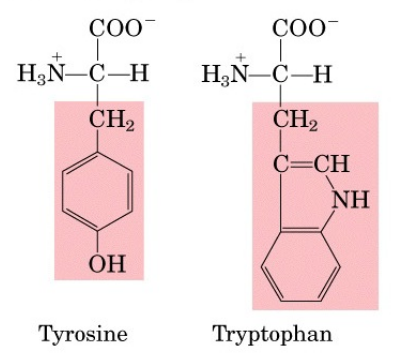 Large amino acids with hydrogen bonding groups
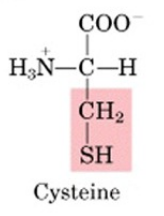 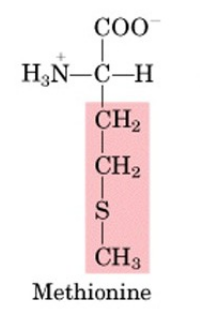 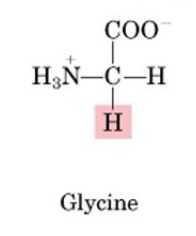 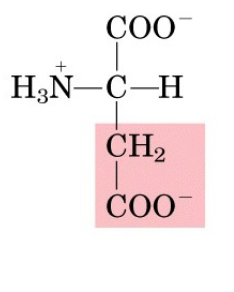 Glycine and Methionine
Cysteine and Aspartic Acid
Relative size
Overview of experiment
Goal: test if S83G, S83M, S83C, and S83D confer resistance
How: supercoiling assay with mutated proteins
Supercoiling assay
Supercoil relaxed DNA
Supercoiled DNA travels farther on gel (more compact)
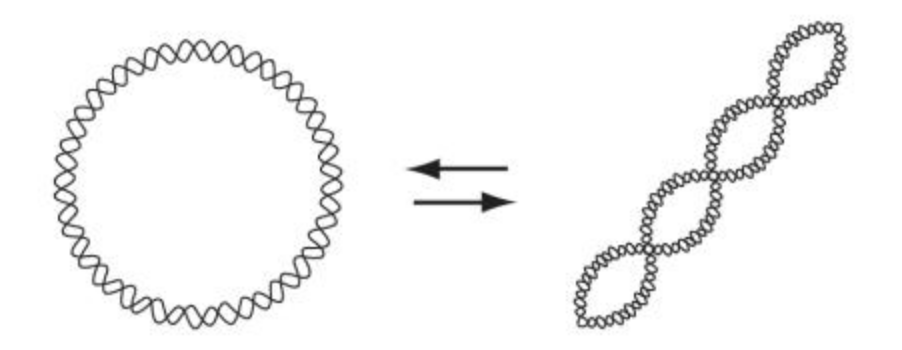 Supercoiling of DNA
Nitiss et. al 2012
Interpreting a Supercoiling Assay
Functioning gyrase
Nonfunctioning gyrase
Supercoiling assay cont.
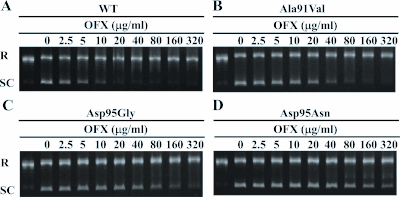 Solution containing:
Gyrase A subunit (mutated)
Gyrase B subunit
ATP
Relaxed DNA
Buffer
Allowed to incubate
Run on agarose gel
Supercoiling results
Yokoyama et. al 2011
Mutant protein synthesis
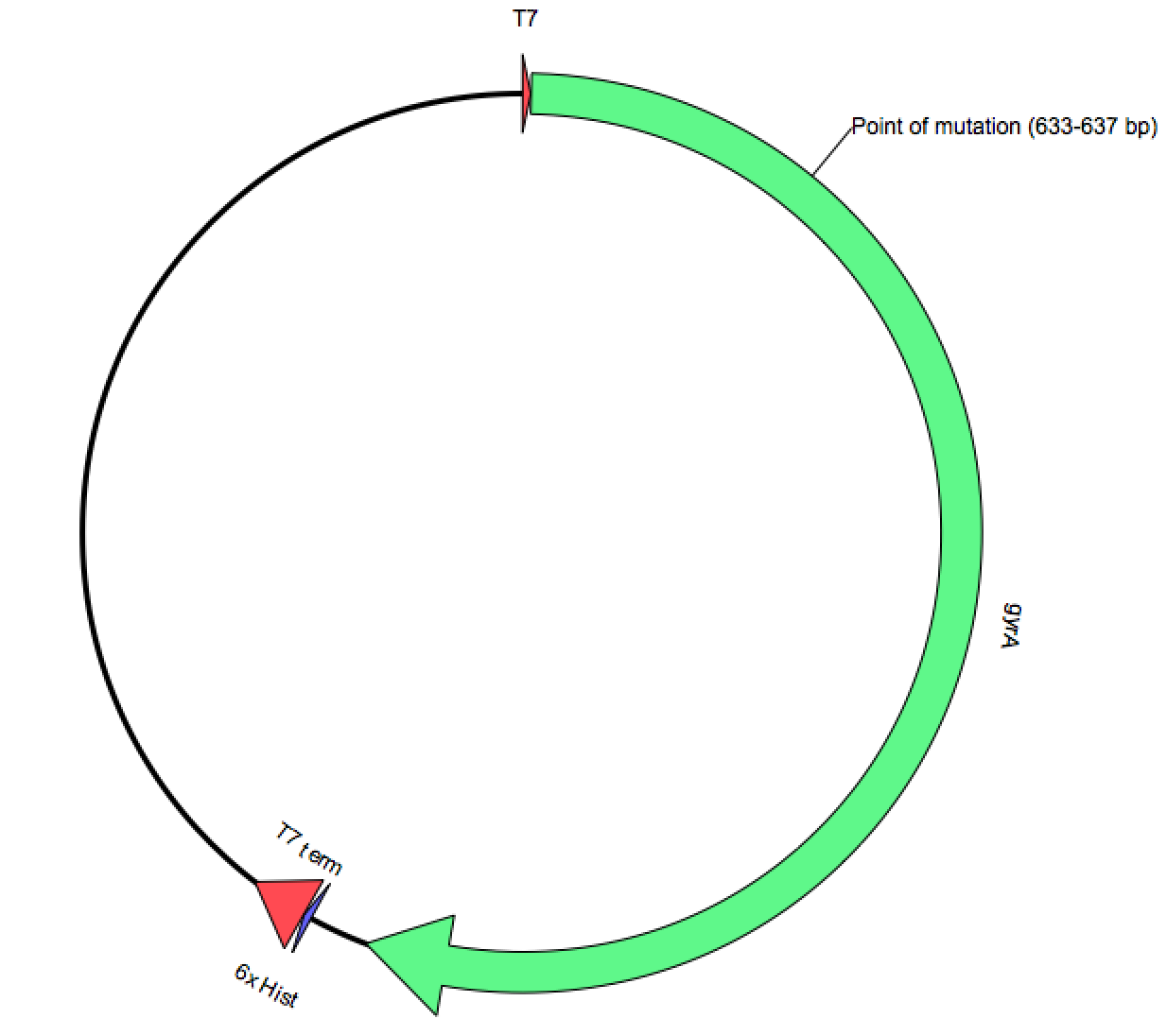 gyrA expression plasmid
PCR with mutagenesis primers 
Transformation and expression
GyrA expression vector
[Speaker Notes: Inducer-Isopropylβ-D-1-thiogalactopyranoside (IPTG)]
Mutant protein purification
Sonic lysis 
(Ni-NTA) agarose resin chromatography
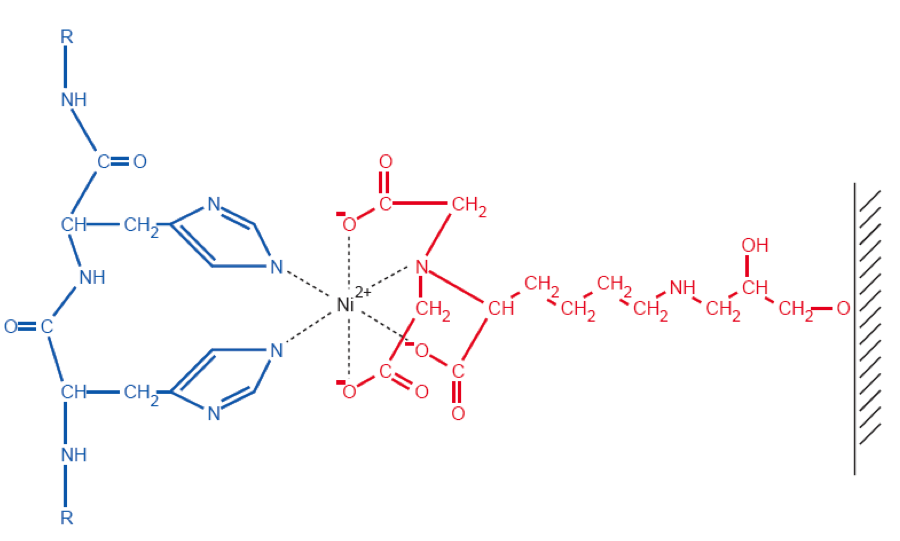 Ni-NTA agarose resin chromatography University of Oklahoma
[Speaker Notes: (Ni-NTA)-Nickel-nitrilotriacetic acid]
Predicted Results
Methionine and Glycine-SC activity at higher concentrations
Cysteine and Aspartic Acid-SC activity similar to wild type
Cysteine-slightly higher concentrations than wild type
Support water-metal ion bridge
Other potential results
All mutants have SC activity similar to wild type
Ser-83 mutation is not enough
Contradict water-metal ion bridge
Limitations
Disulfide bridges
No nearby Cysteines
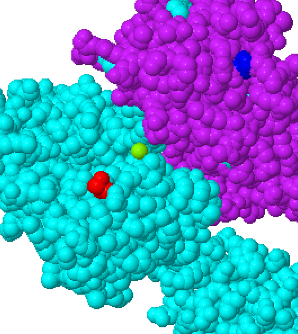 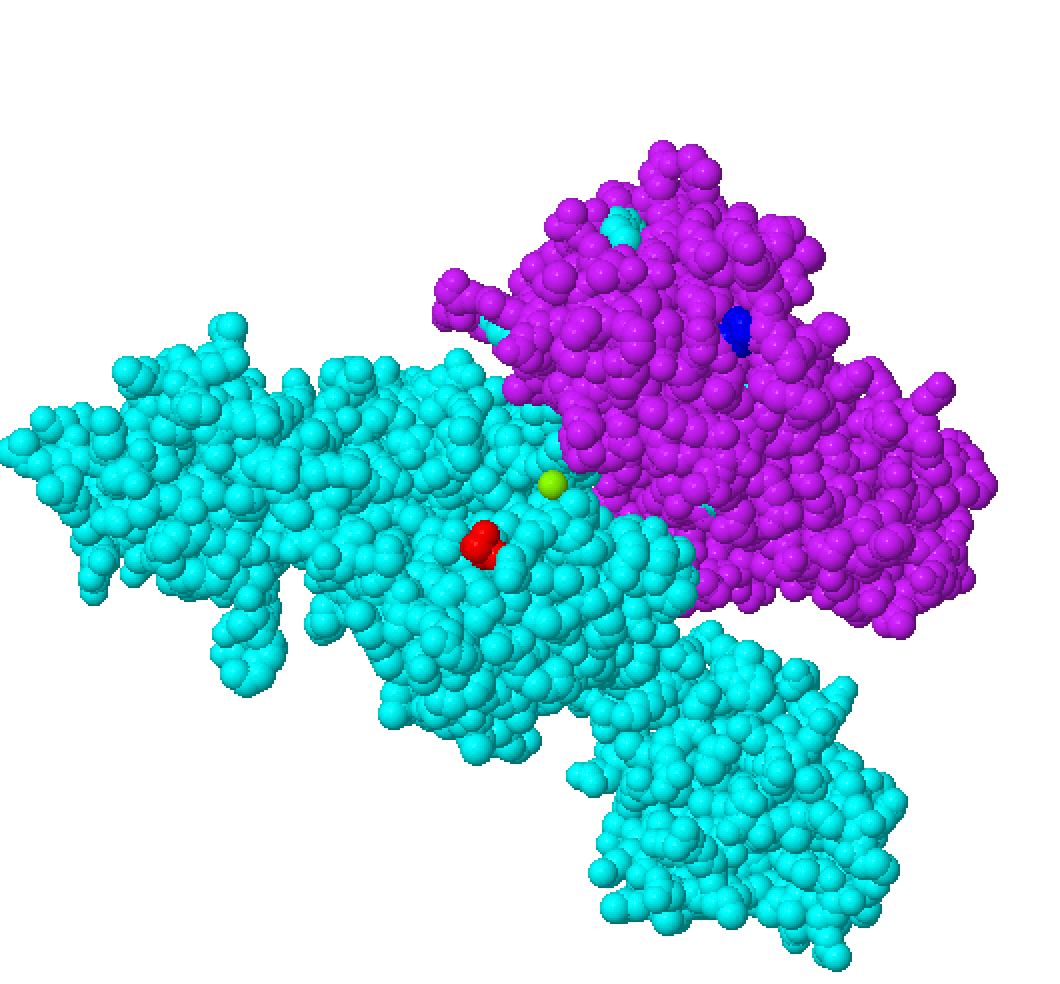 Gyrase A and B subunit complex.